Nate the Great By Marjorie Weinman Sharmat
I  am Nate the Great.
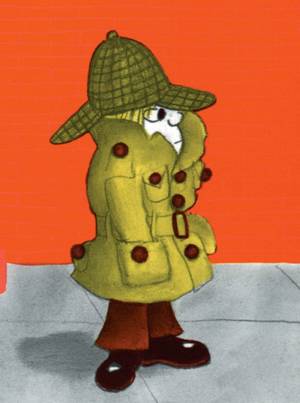 I am a detective.
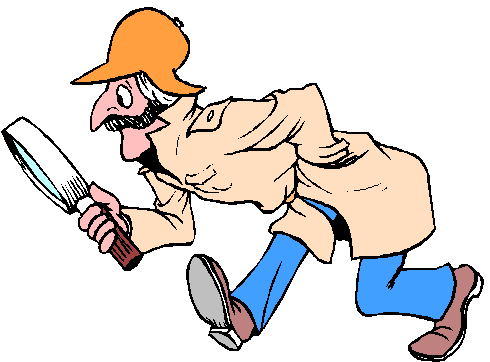 I like to eat pancakes.
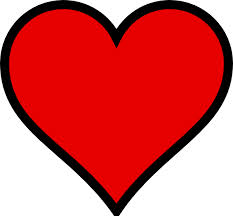 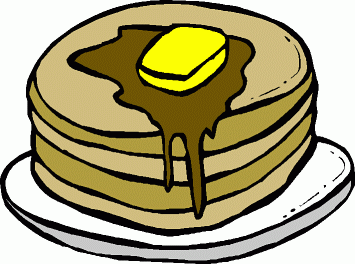 This is my neighbor Annie.
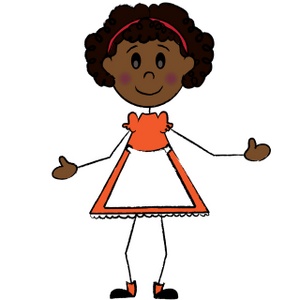 Annie lost her picture.
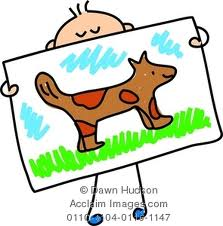 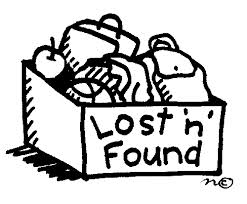 She called me to help her find her picture.
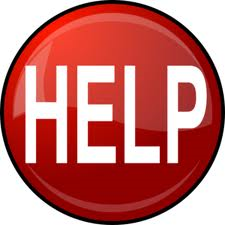 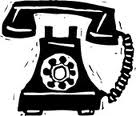 I went to Annie’s house to help.
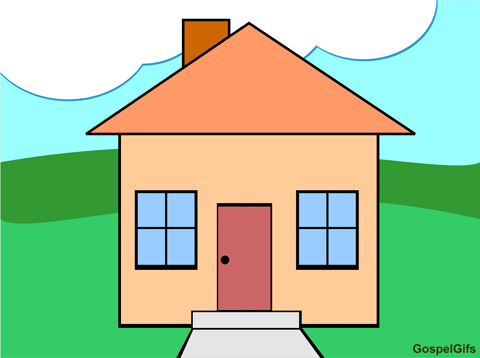 I like Annie.
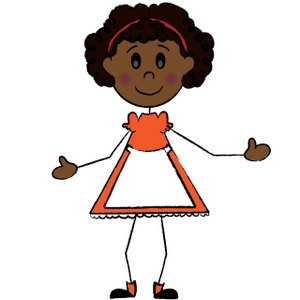 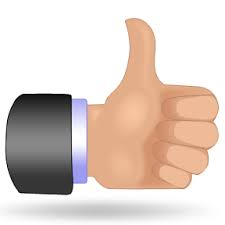 Annie was eating pancakes.
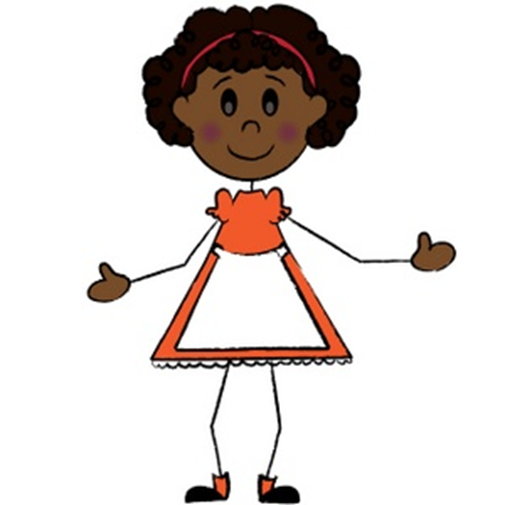 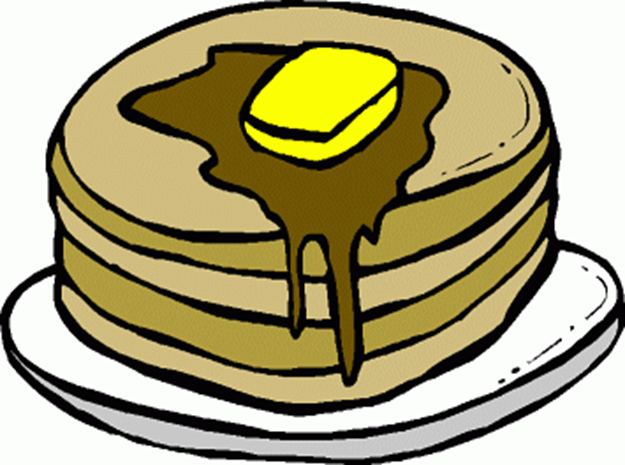 I like pancakes.
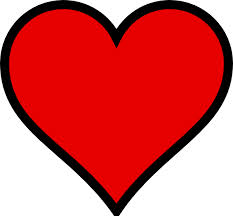 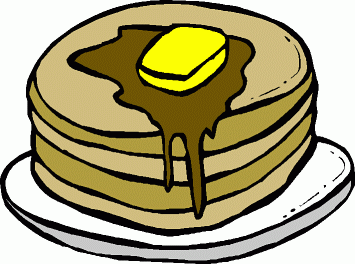 Annie painted a picture of her dog, Fang.
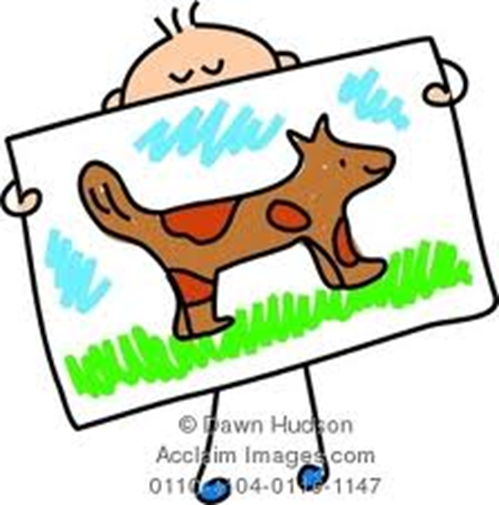 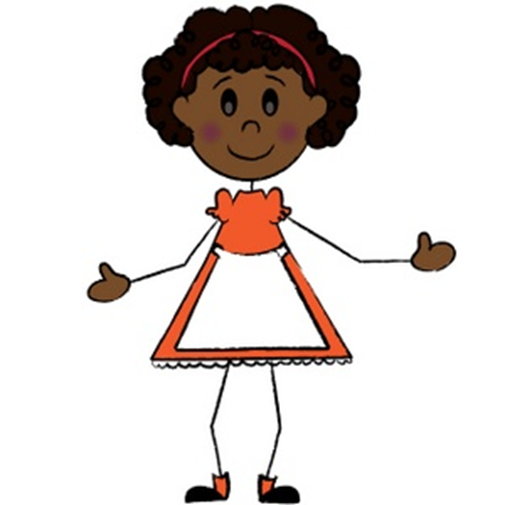 She put it on her desk to dry.
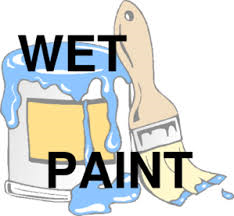 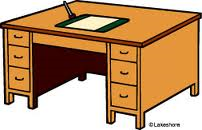 Now the picture is gone.
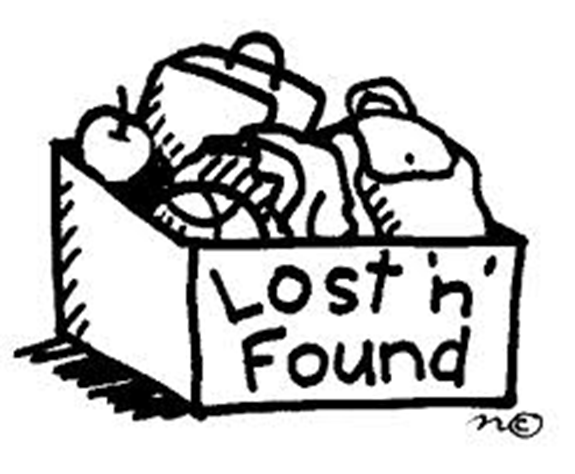 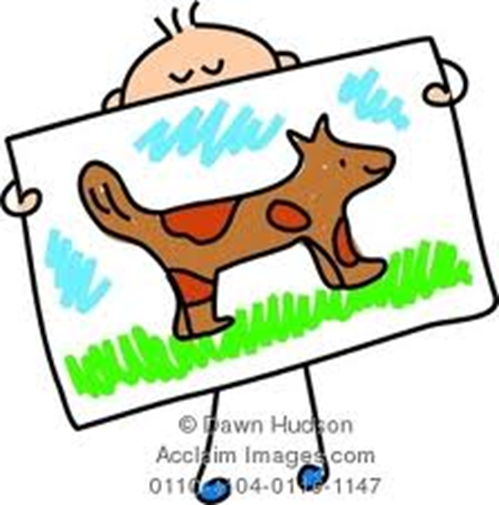 I went to look in Annie’s room.
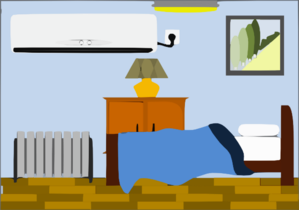 I looked for the picture in the desk.
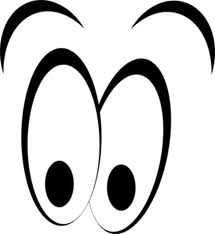 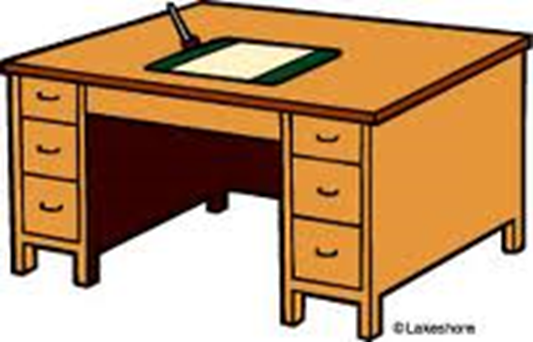 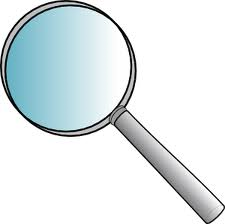 I looked for the picture under the bed.
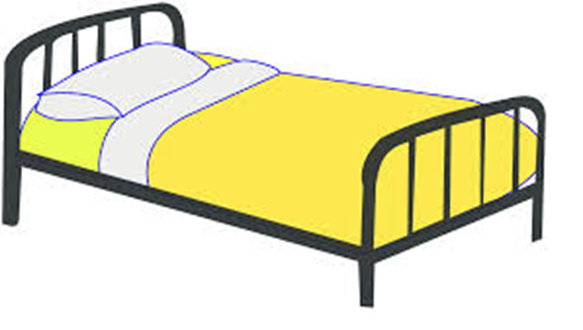 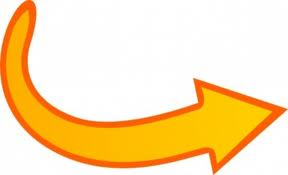 I looked for the picture in the garbage can.
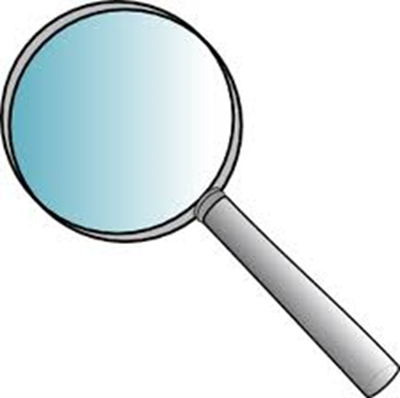 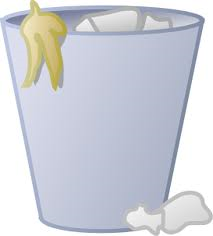 I did not find the picture in Annie’s room.
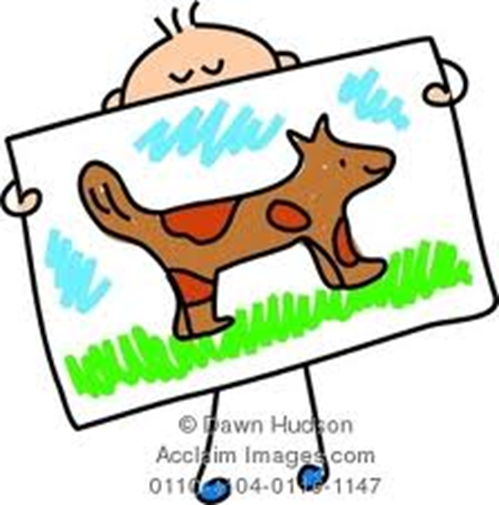 This is Annie’s dog Fang.
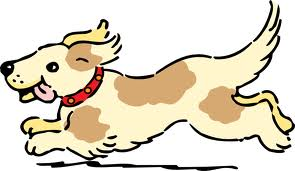 Fang likes to bury things.
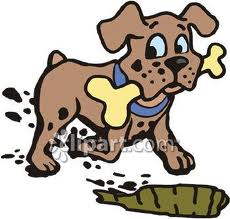 I looked to see if Fang buried the picture.
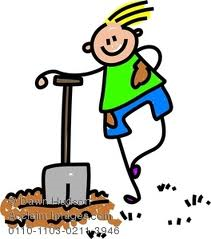 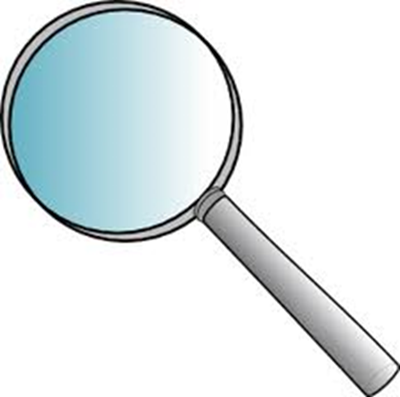 The picture was not there.
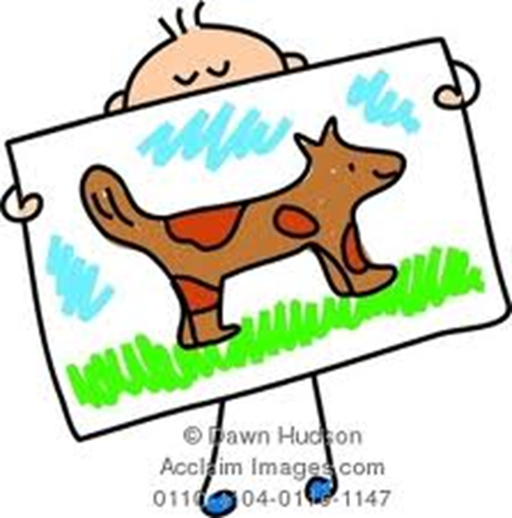 After looking I was hungry.
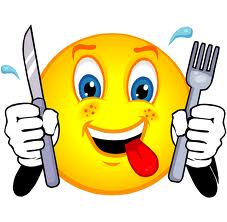 Annie gave me pancakes.
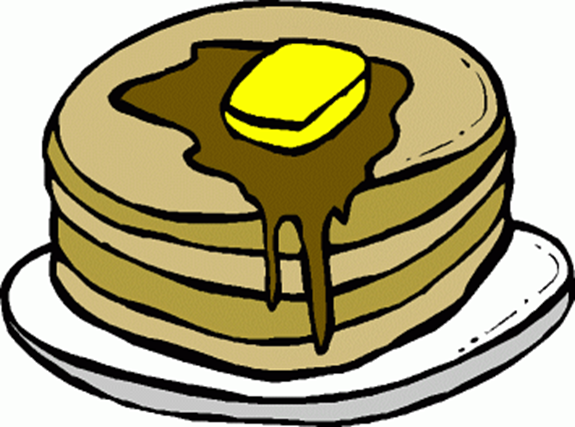 I love pancakes.
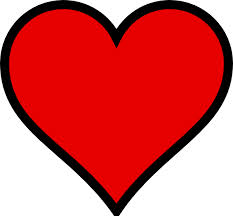 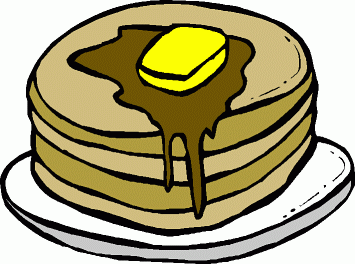 Next we went to Rosamond’s house.
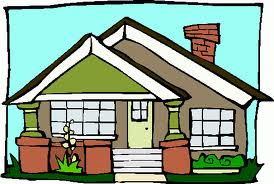 This is Rosamond.
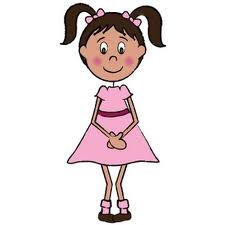 Annie and Rosamond are friends.
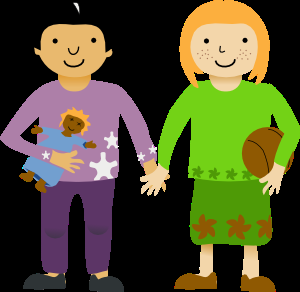 Rosamond lost her cat, Super Hex.
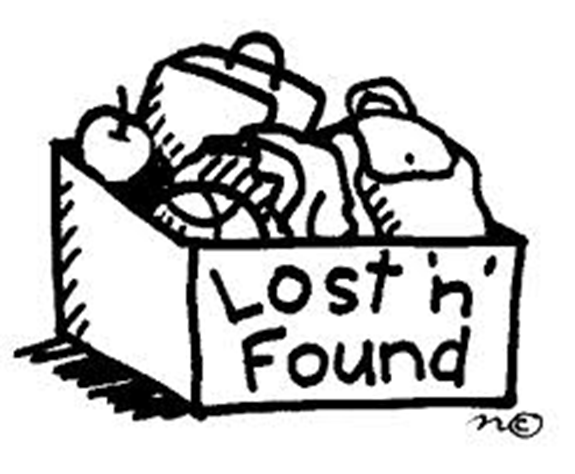 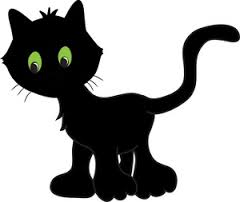 There were pictures of cats everywhere.
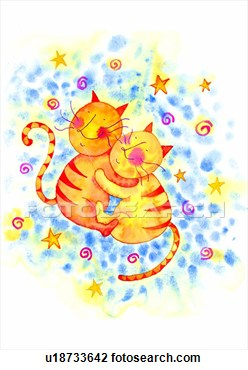 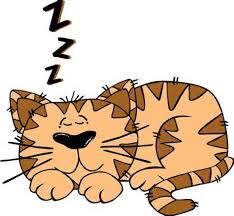 I tripped over something long and black.
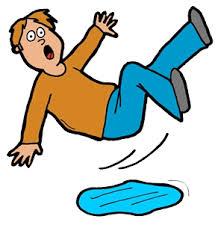 It was Super Hex’s tail.
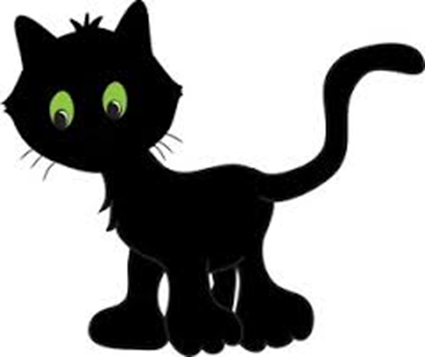 I found Super Hex!
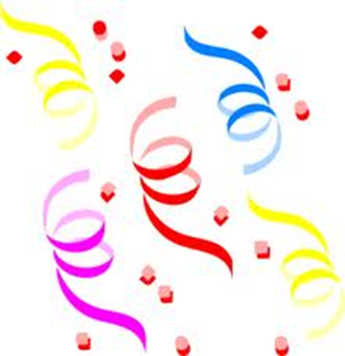 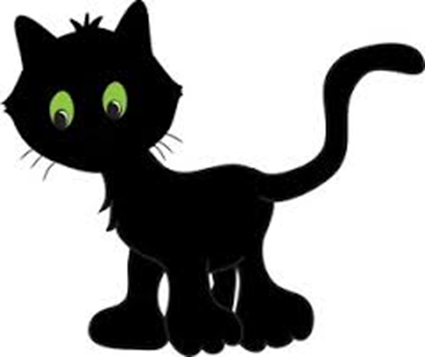 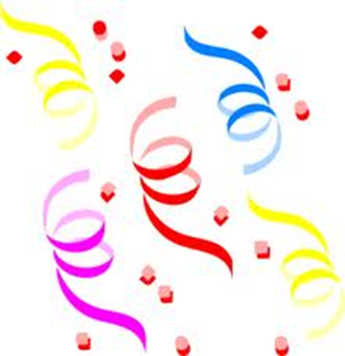 Rosamond only likes cats.
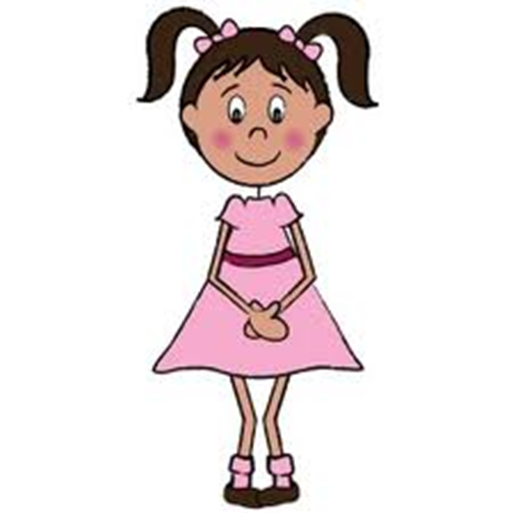 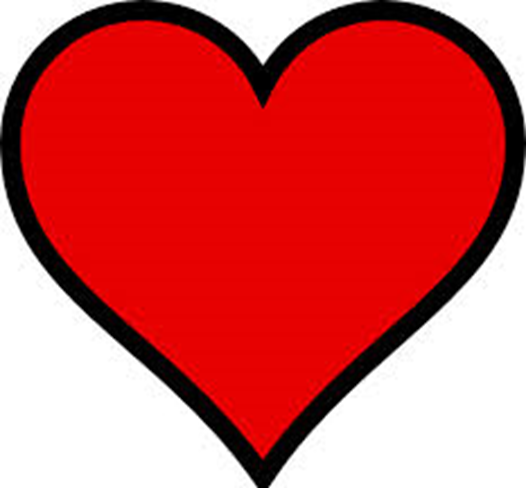 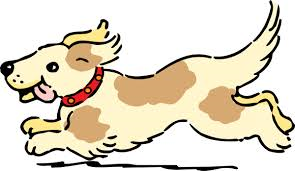 We left Rosamond’s house.
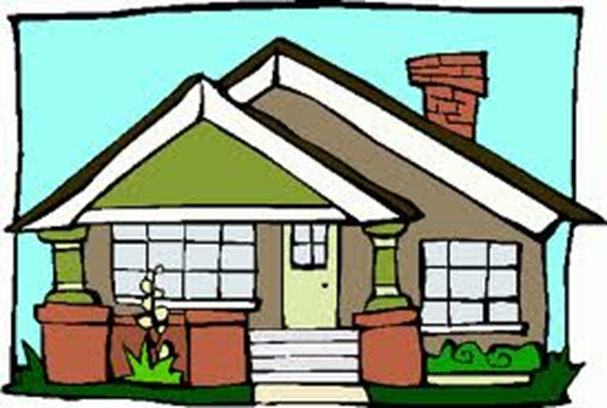 We went to Annie’s house.
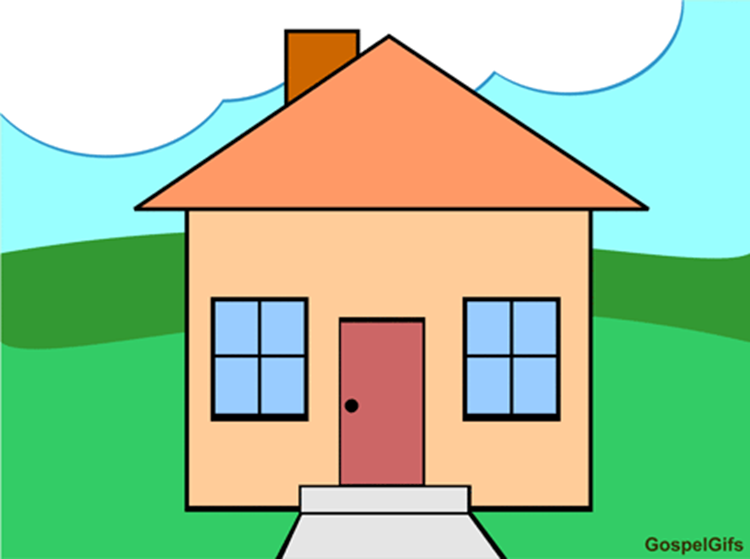 I met Annie’s brother, Harry.
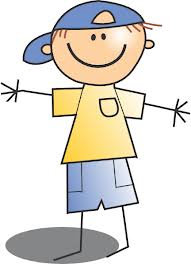 Harry likes to paint.
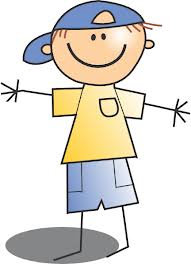 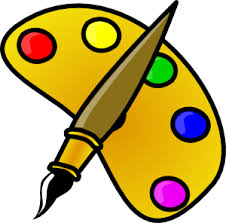 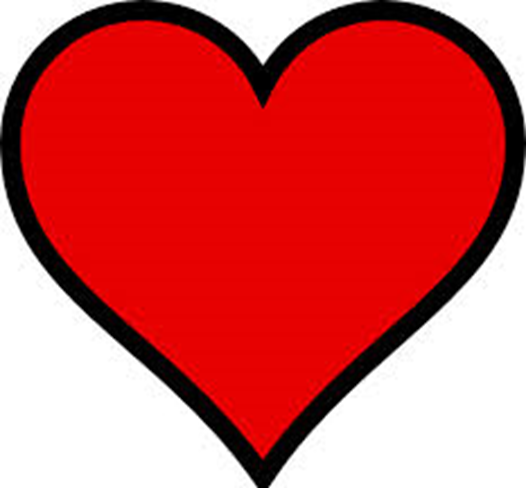 Harry liked to paint in red.
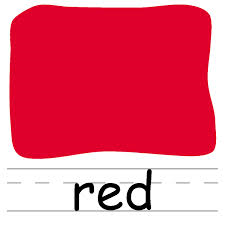 The painting of the monster was orange.
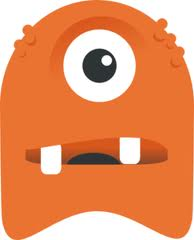 Annie’s picture was yellow.
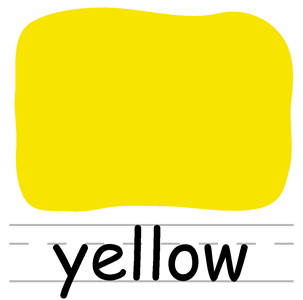 Red and yellow make orange.
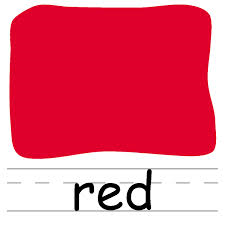 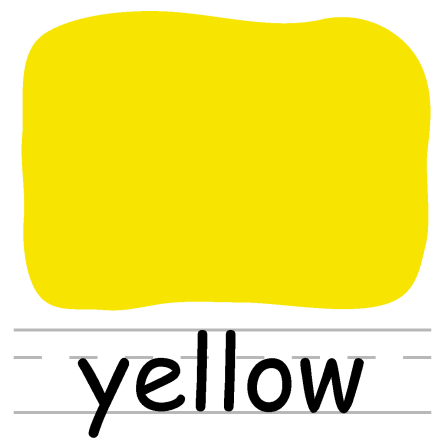 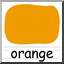 Harry painted over Annie’s picture.
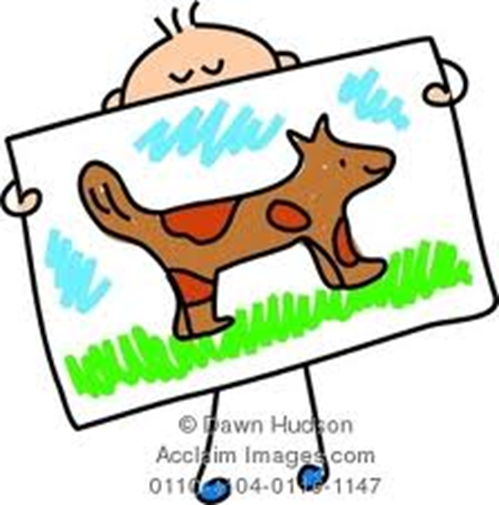 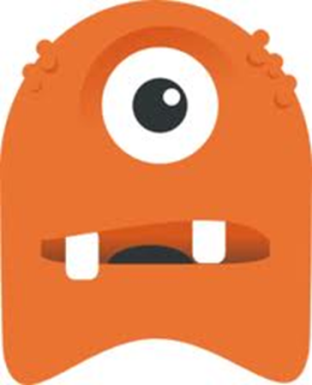 I solved the case!
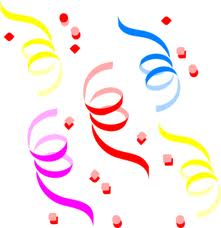 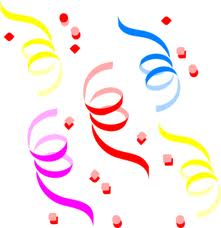 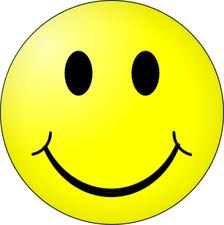 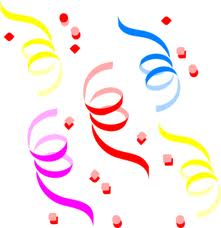 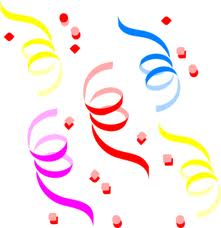 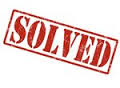 Annie gave me more pancakes.
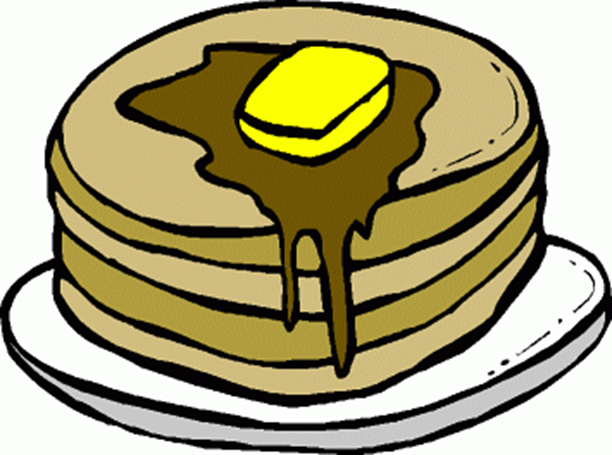 I like pancakes.
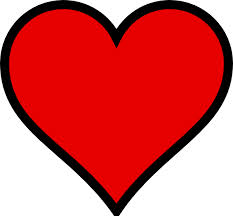 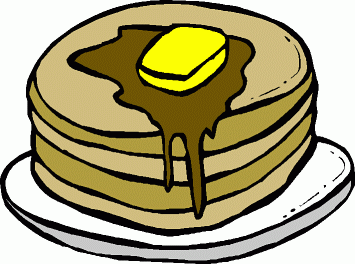 Then I walked home.
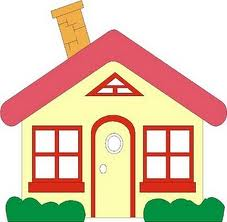 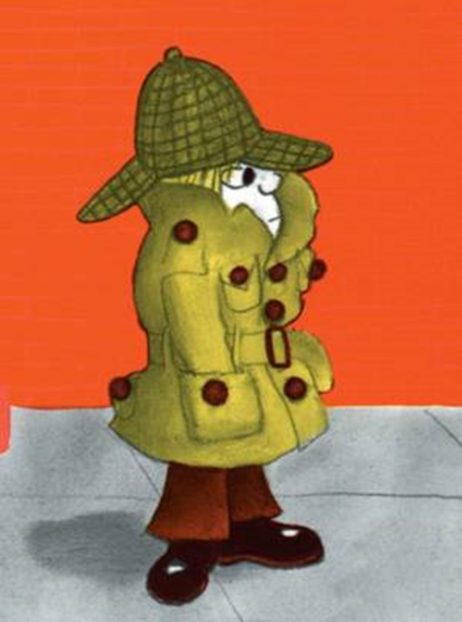 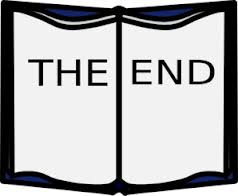